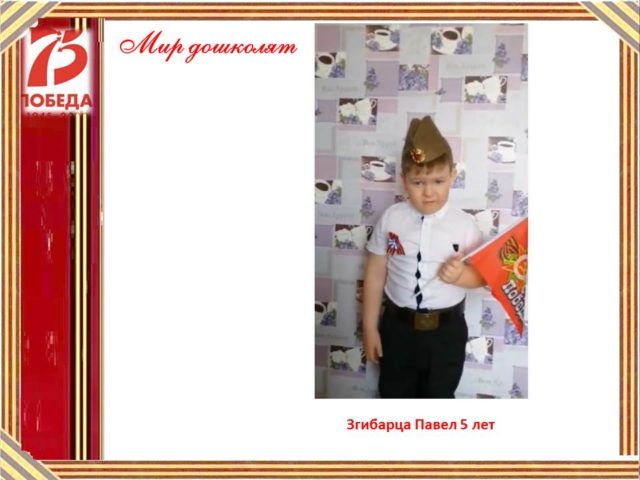 МАДОУ Исетский детский сад «Ивушка» группа «Мечтатели»
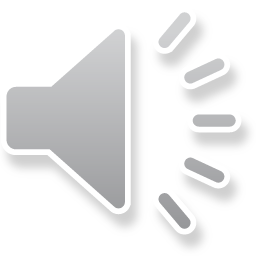 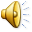 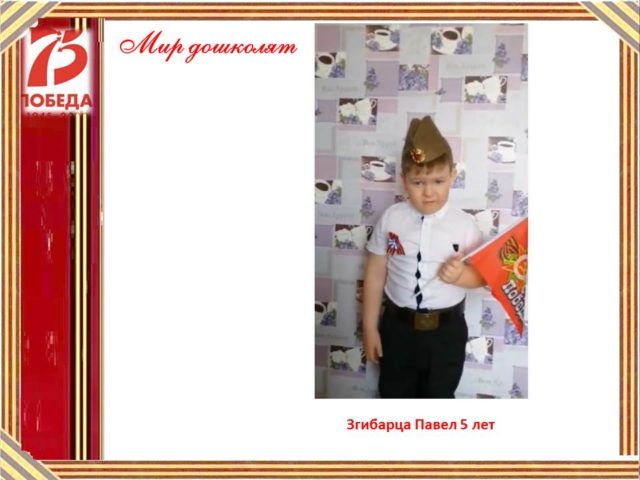 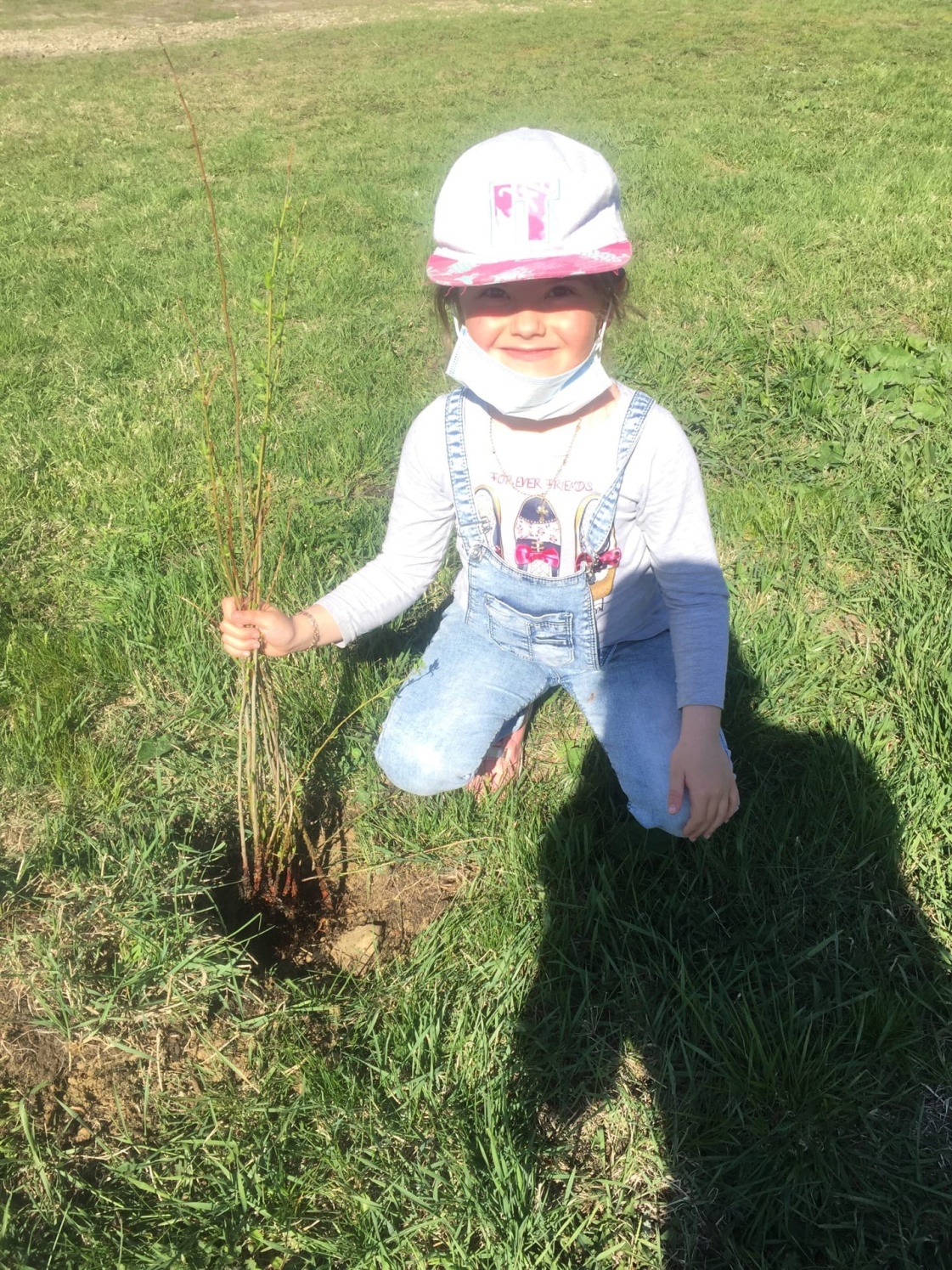 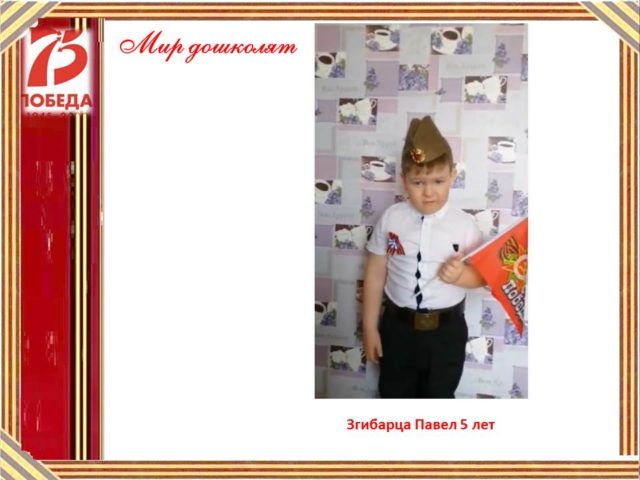 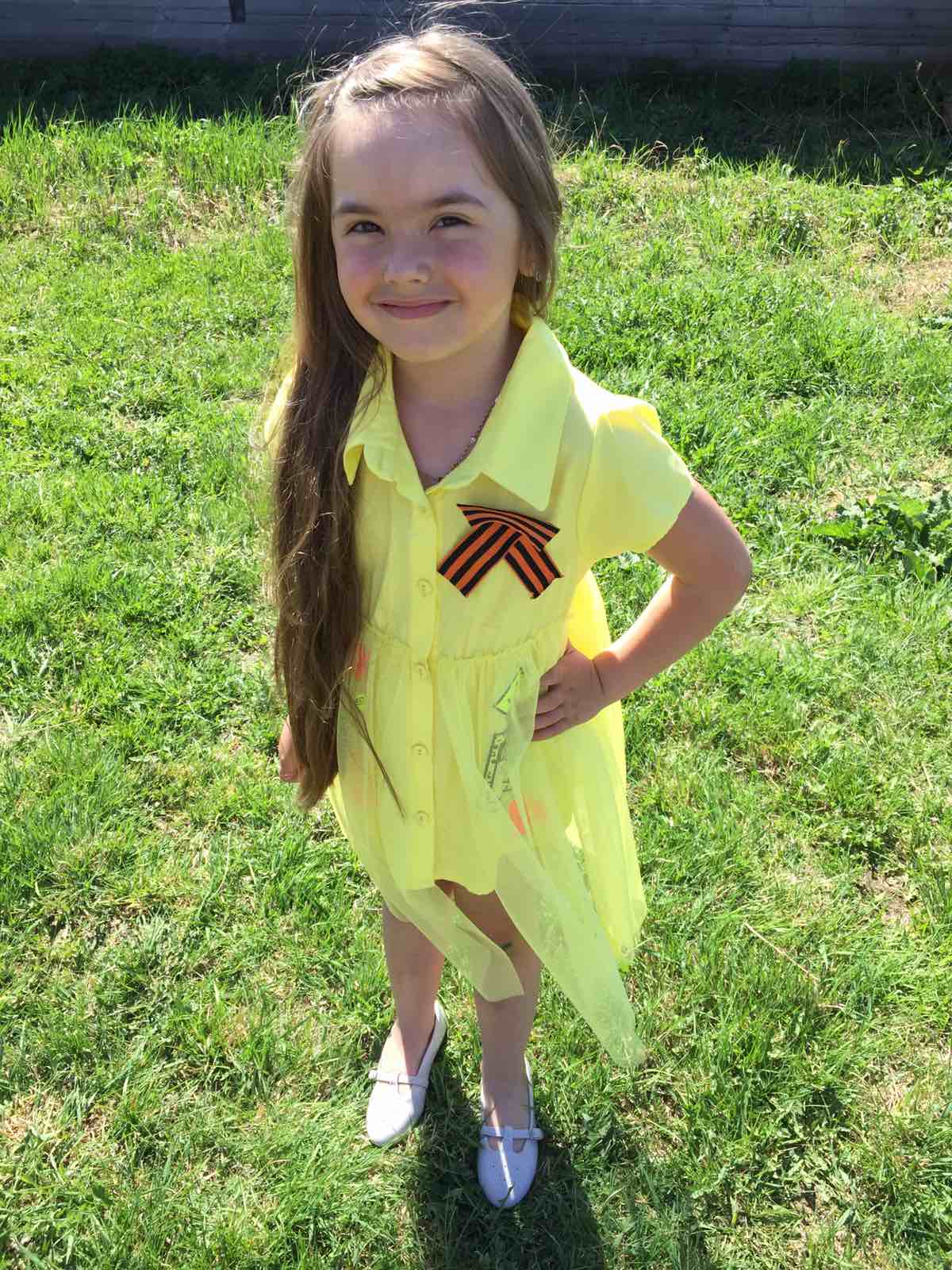 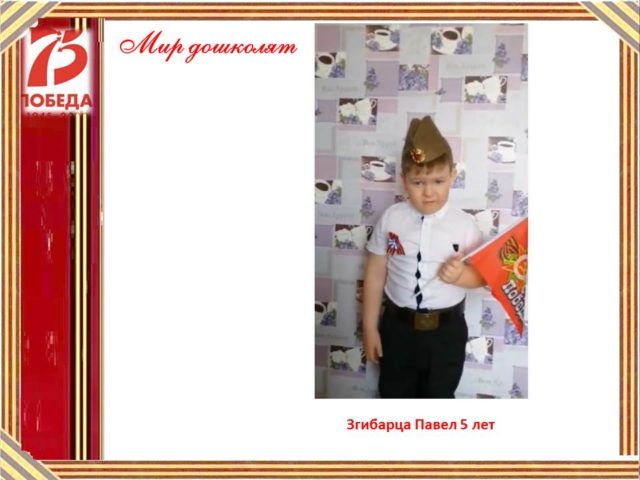 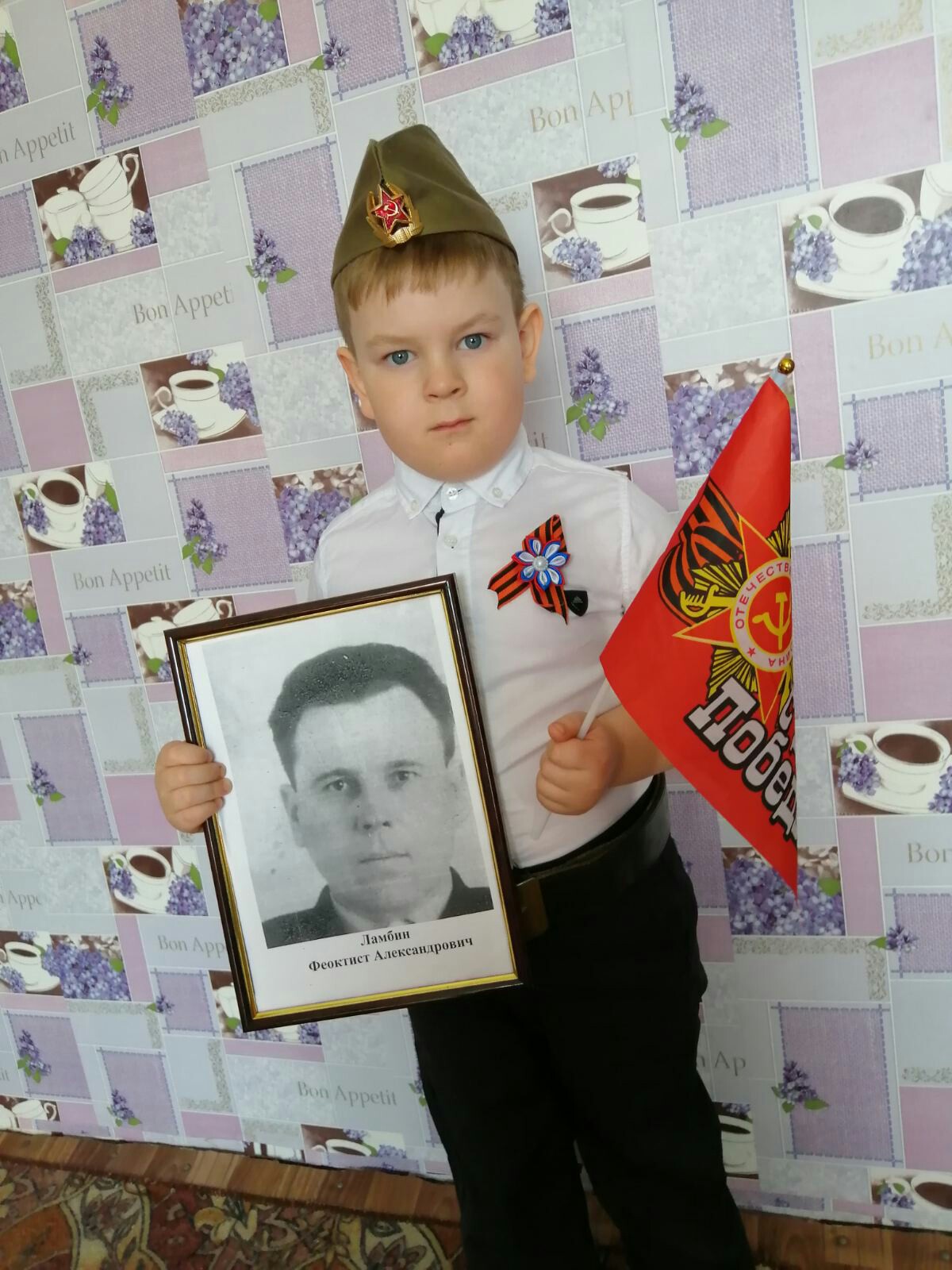 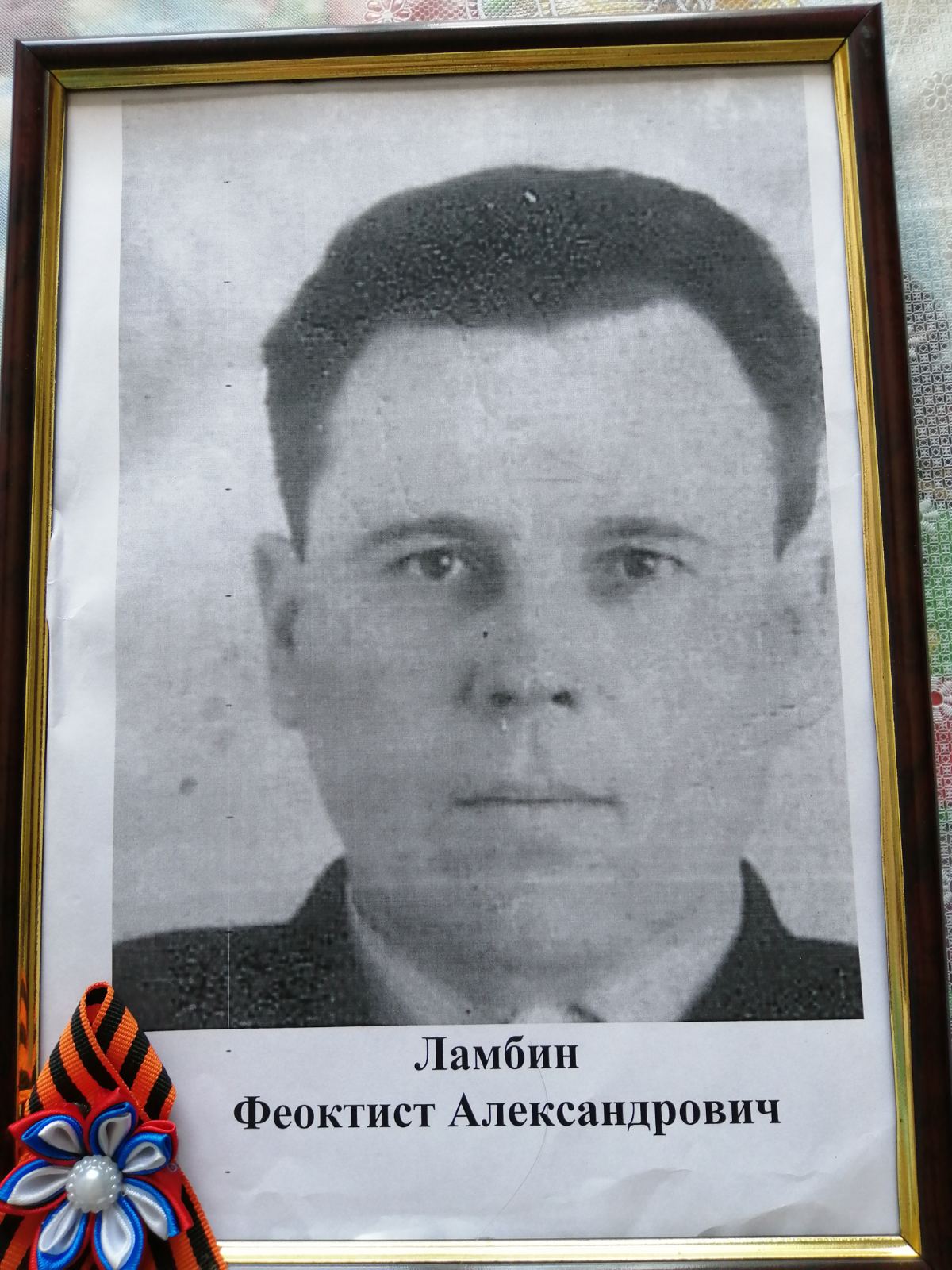 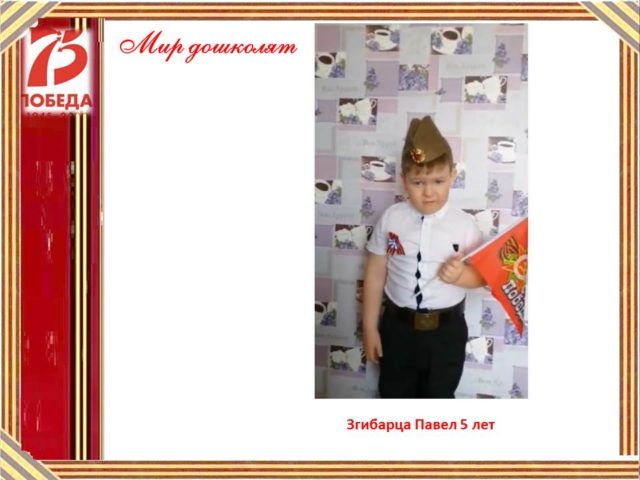 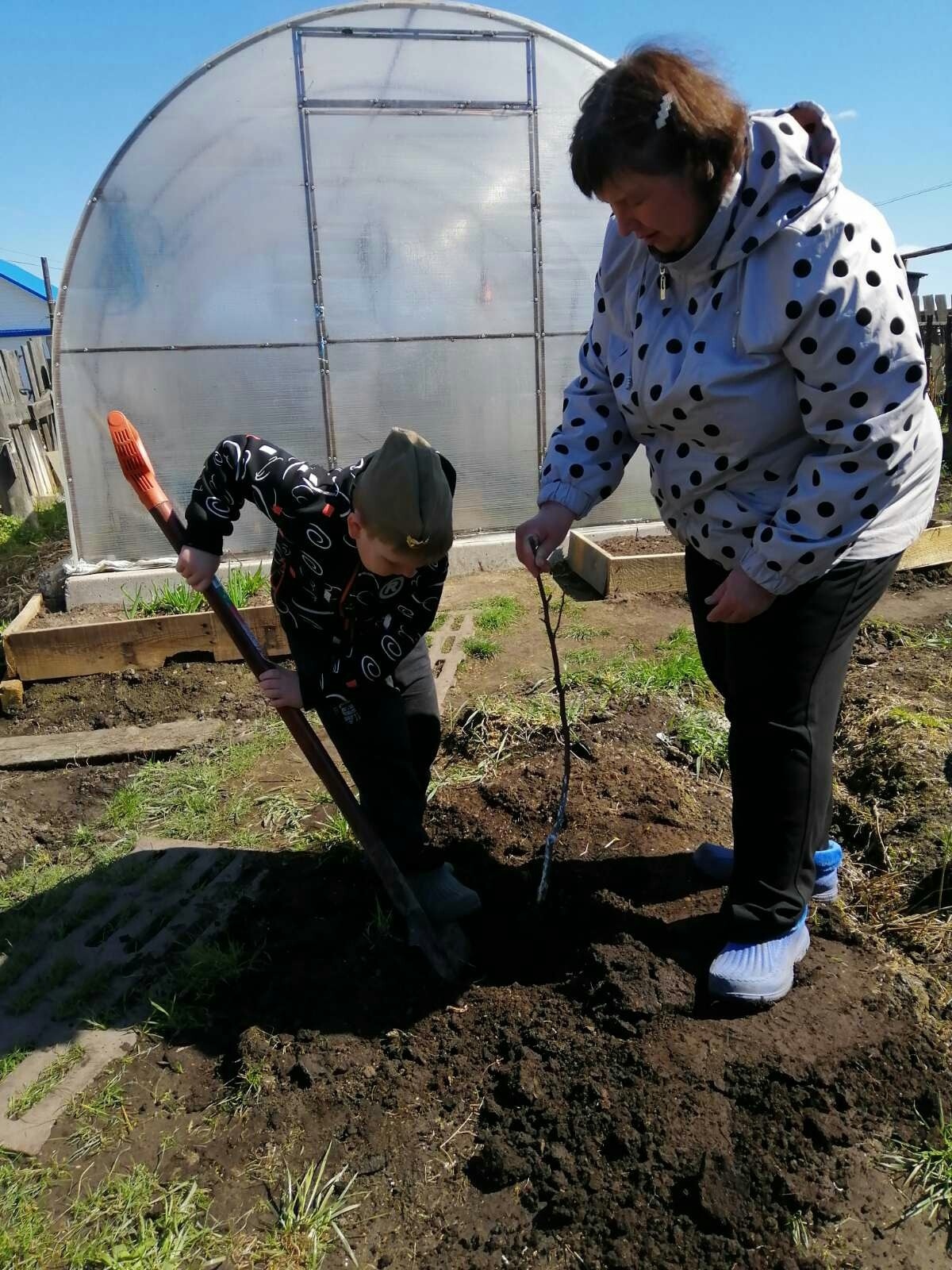 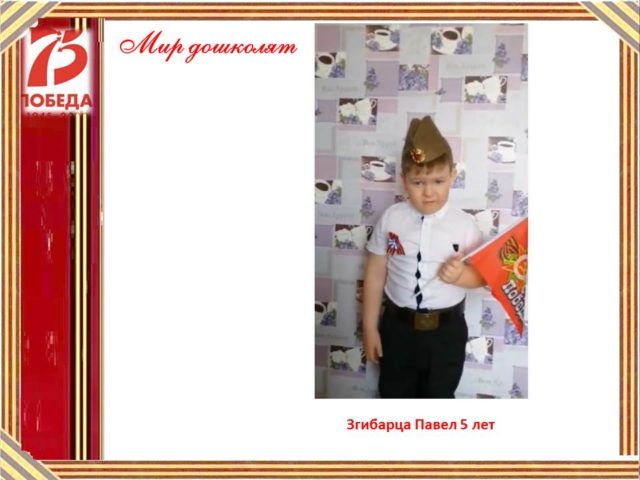 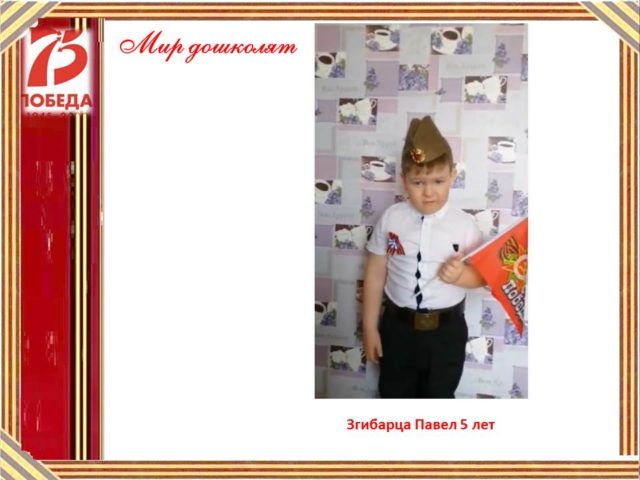 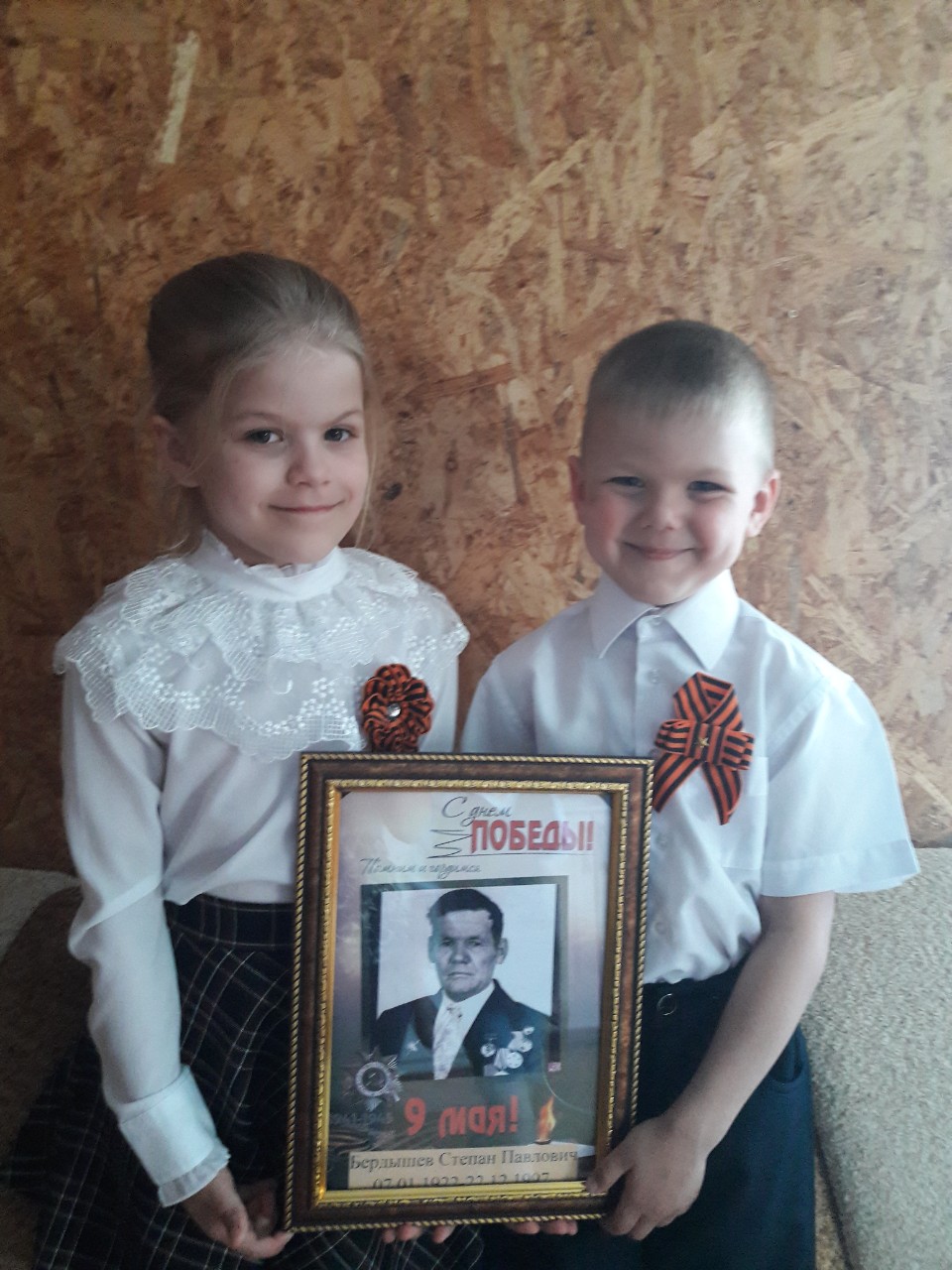 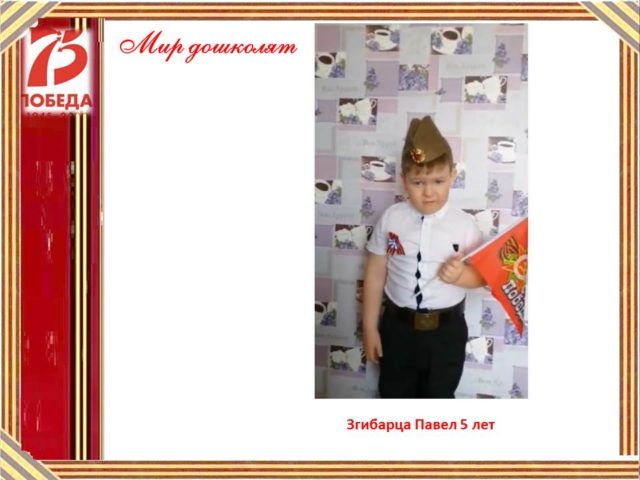 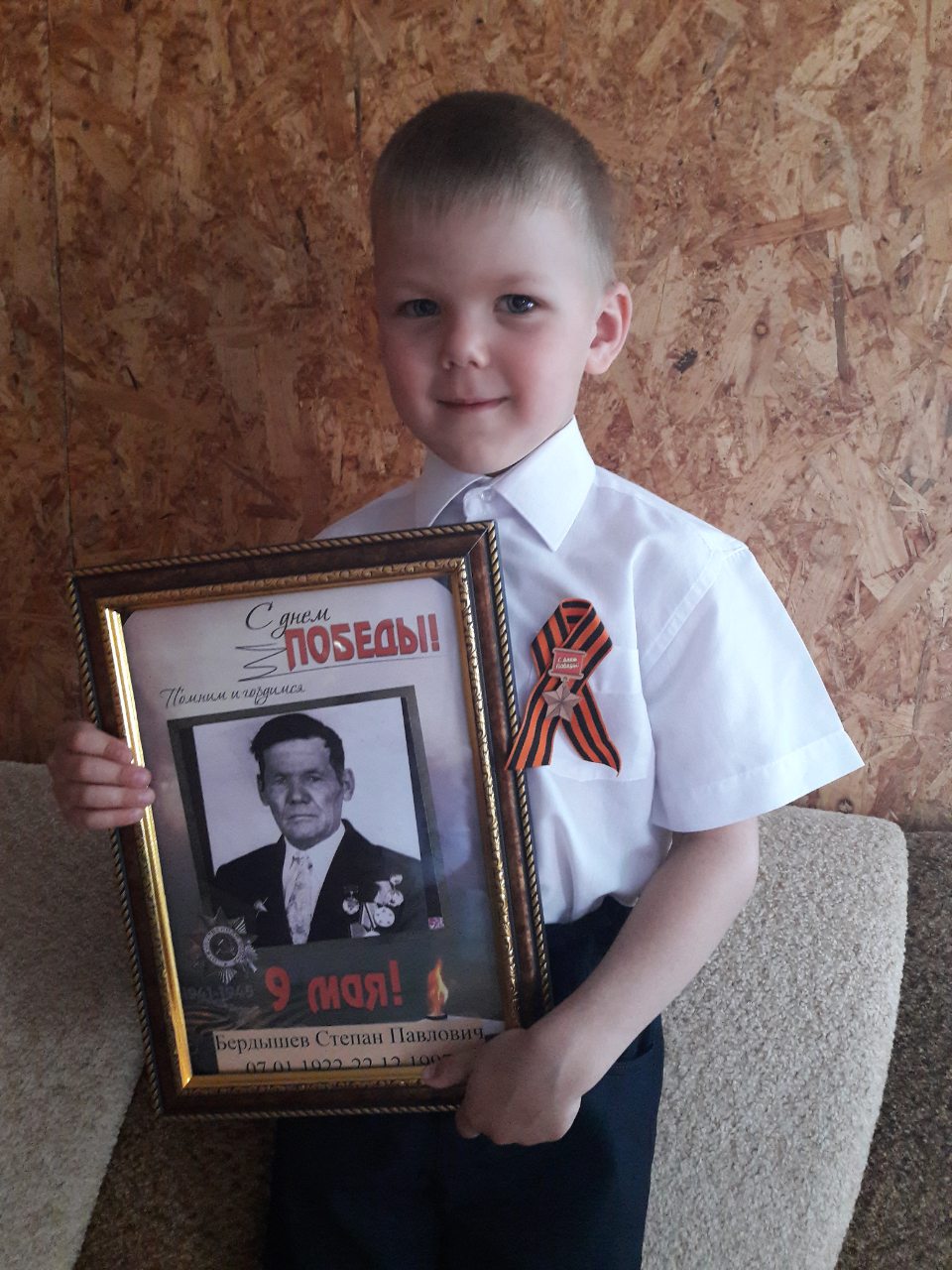 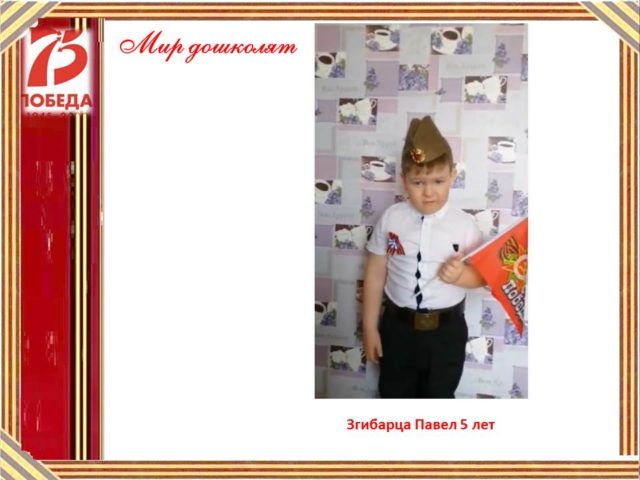 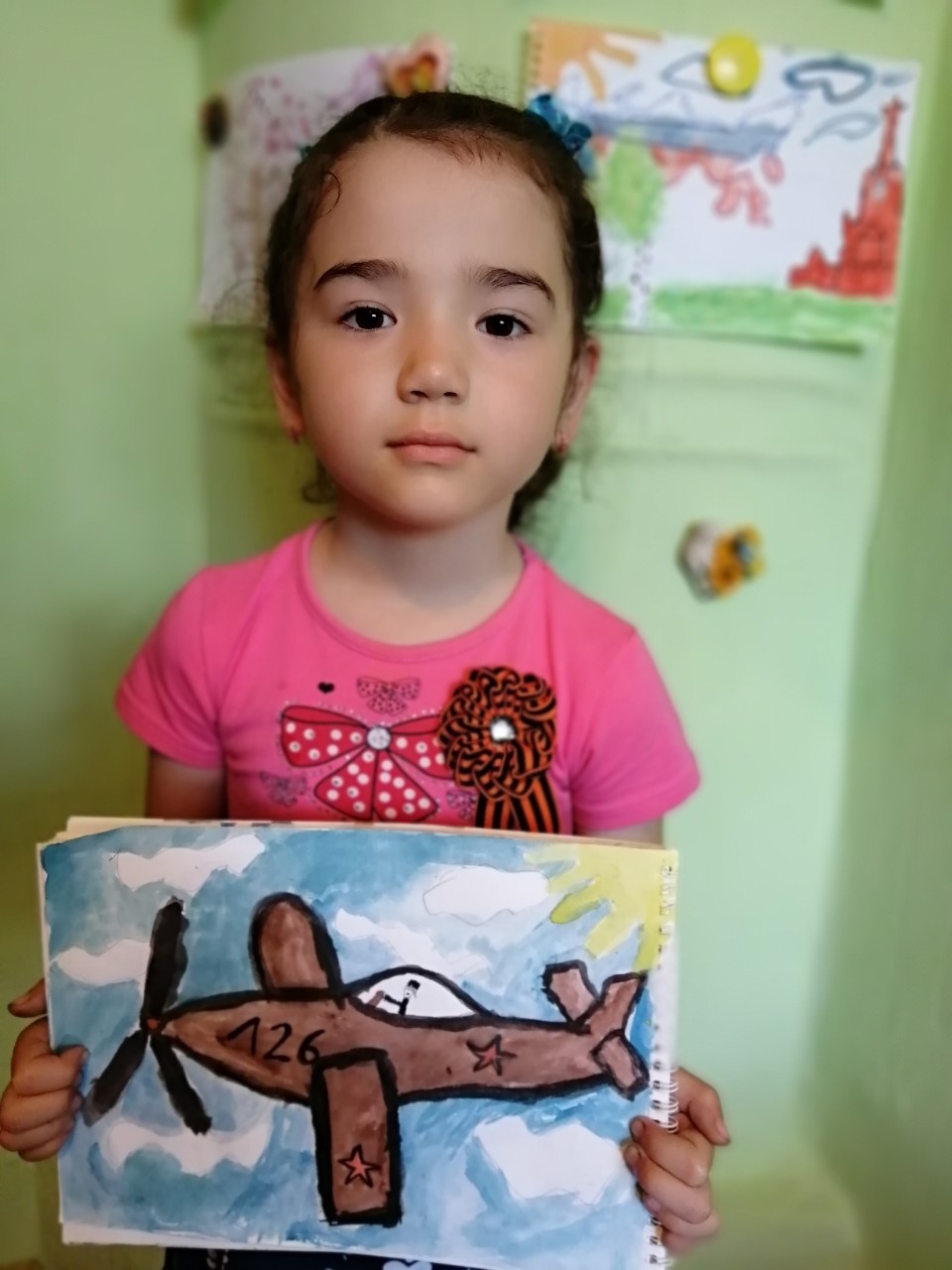 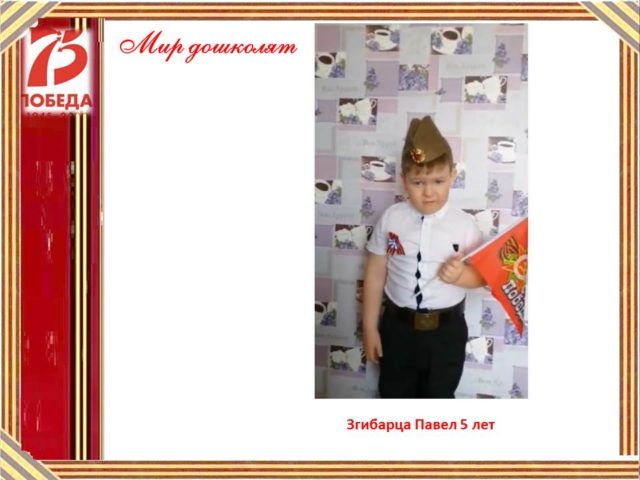 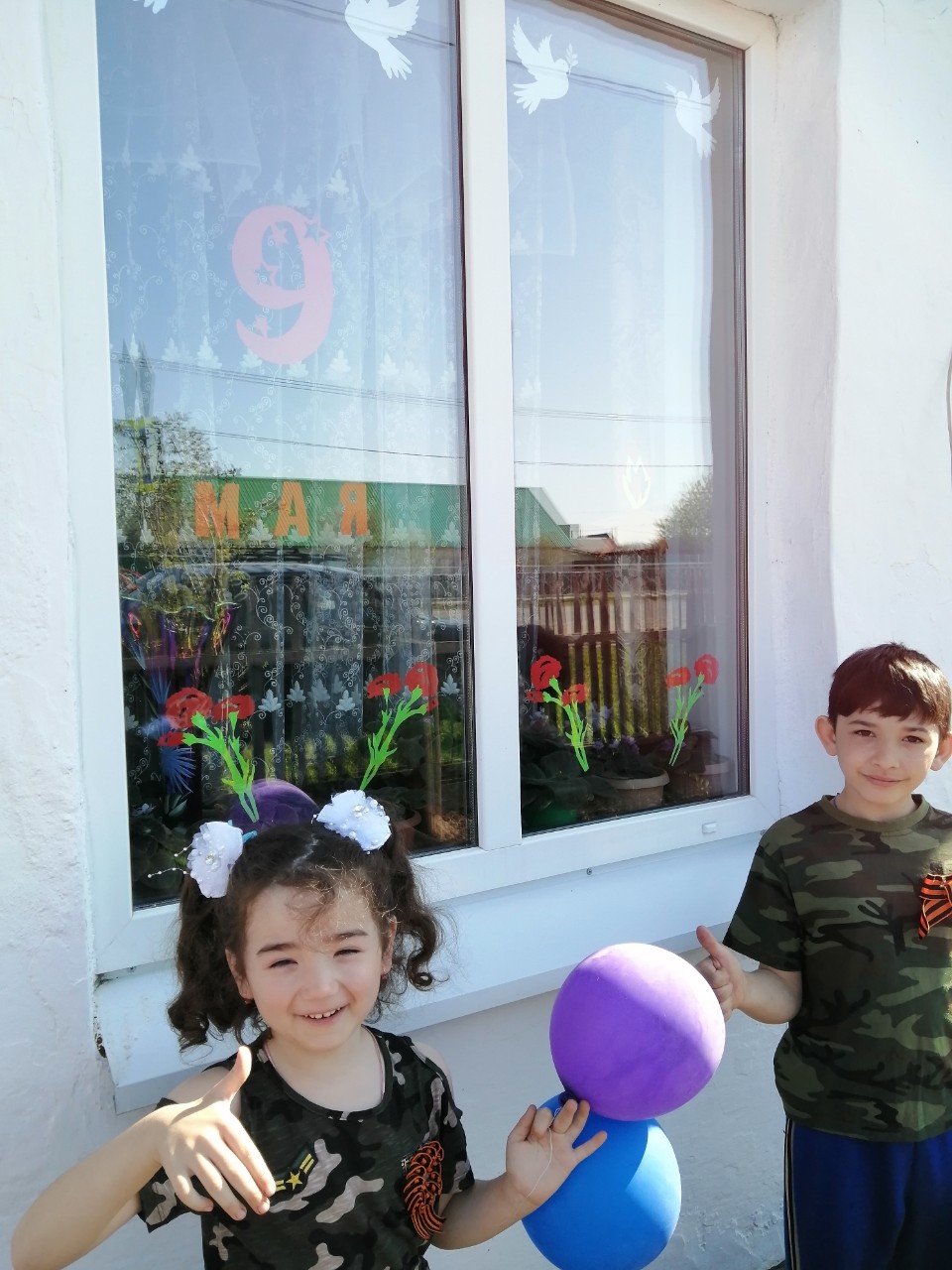 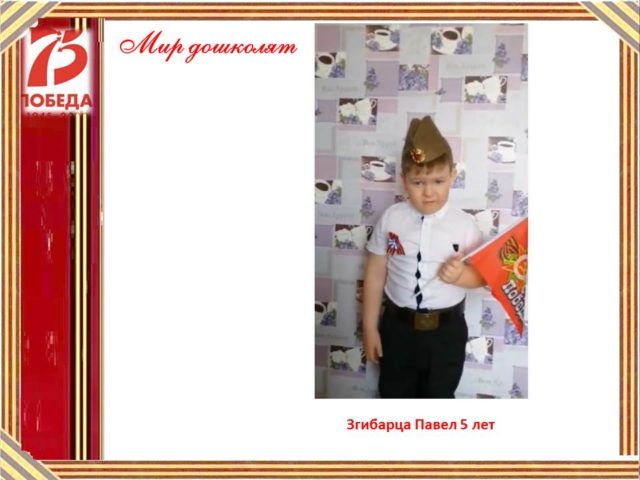 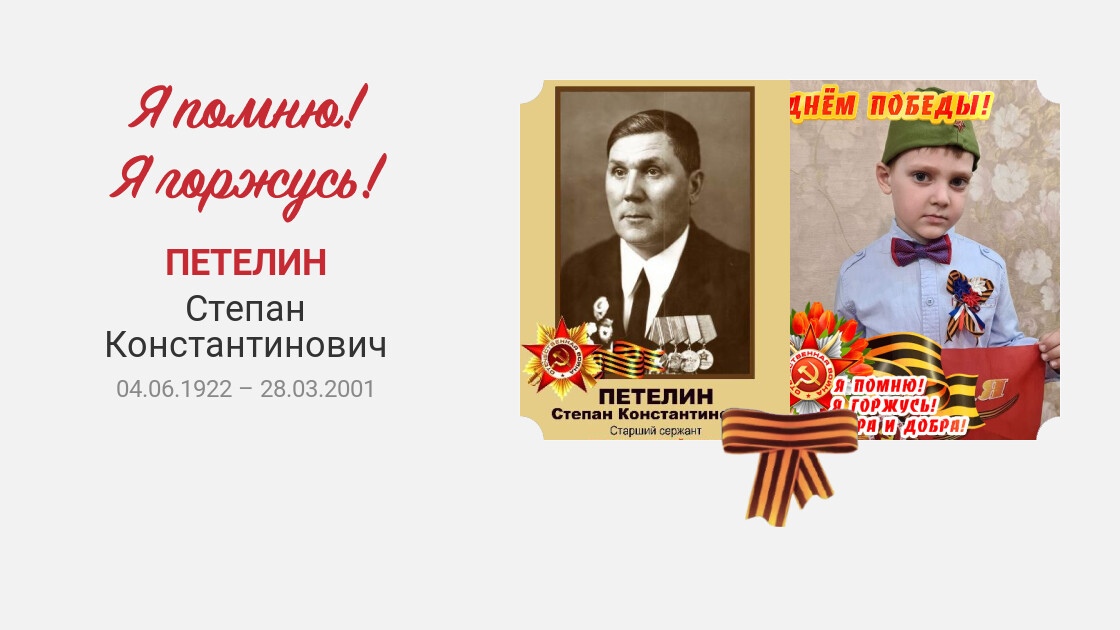 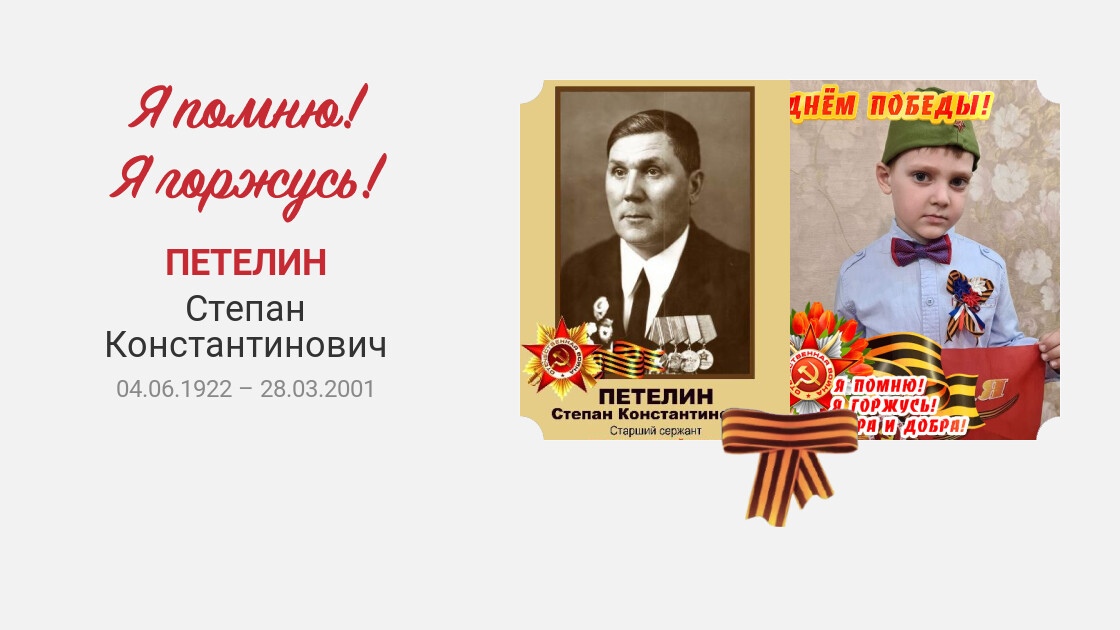 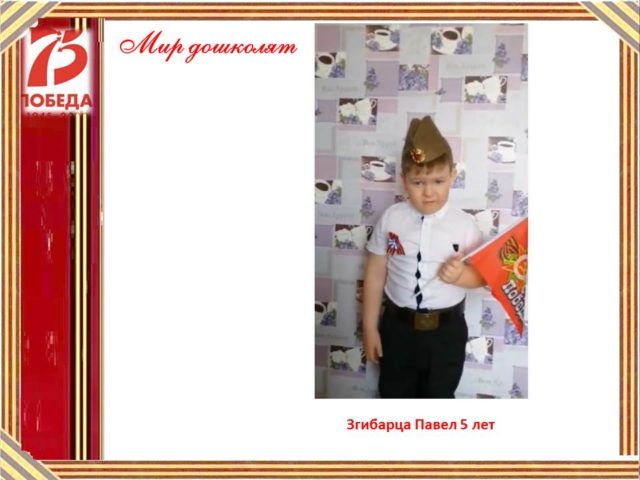 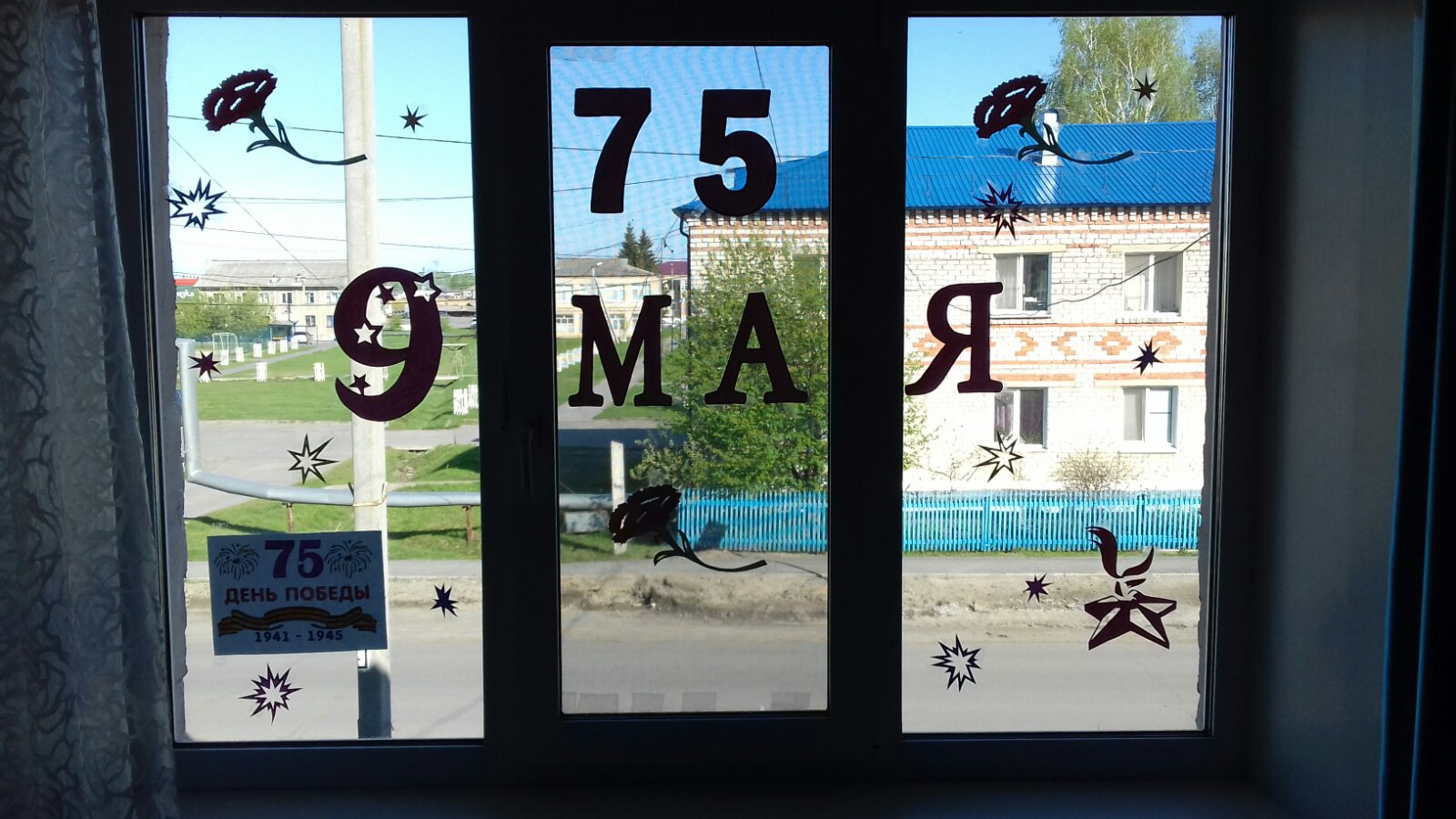 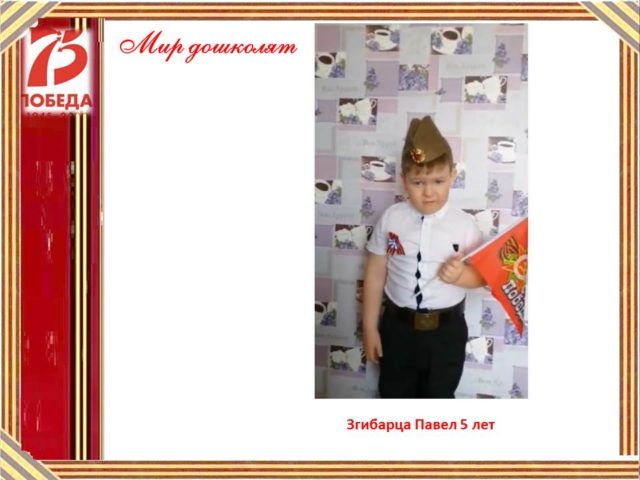 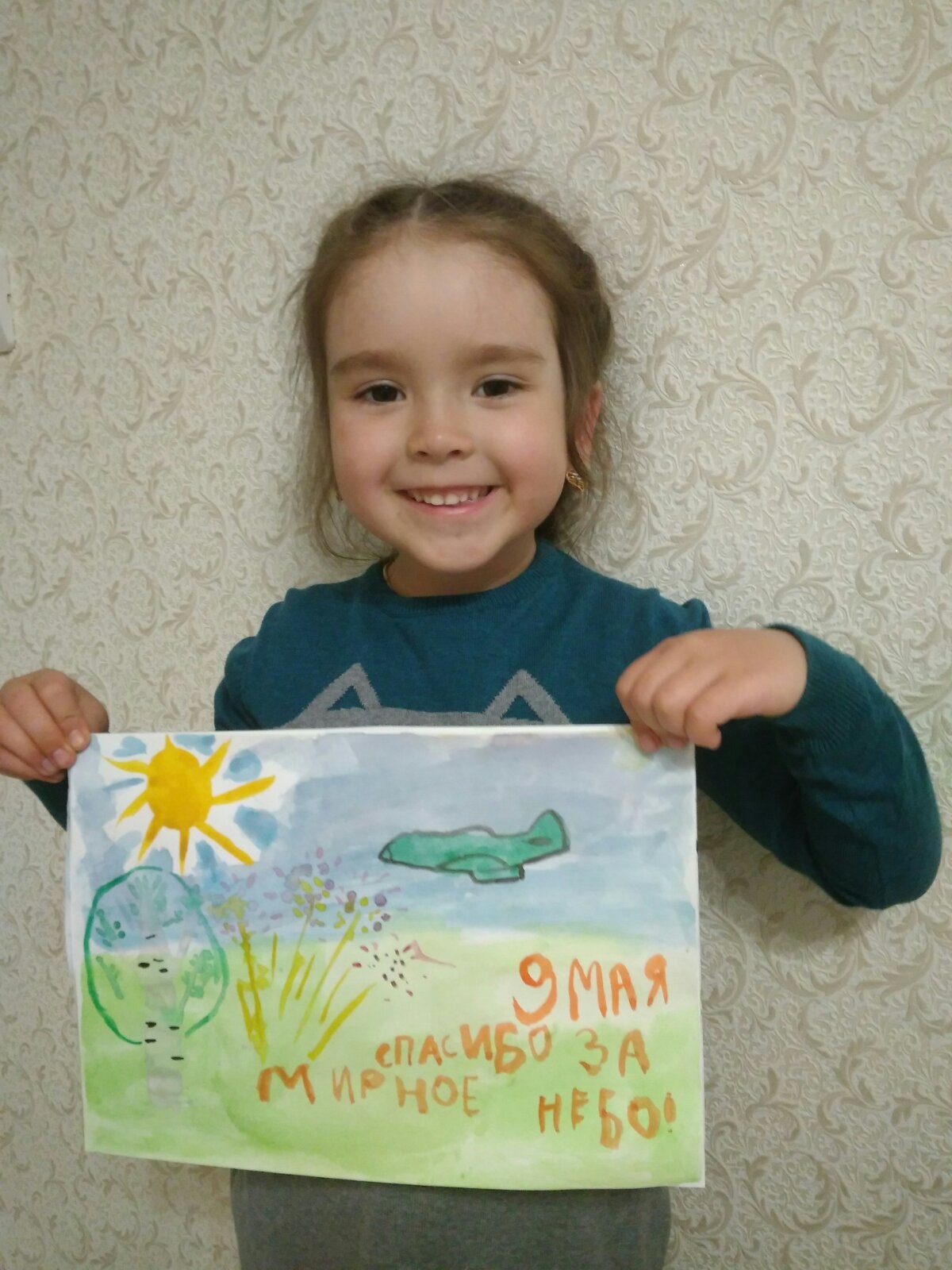 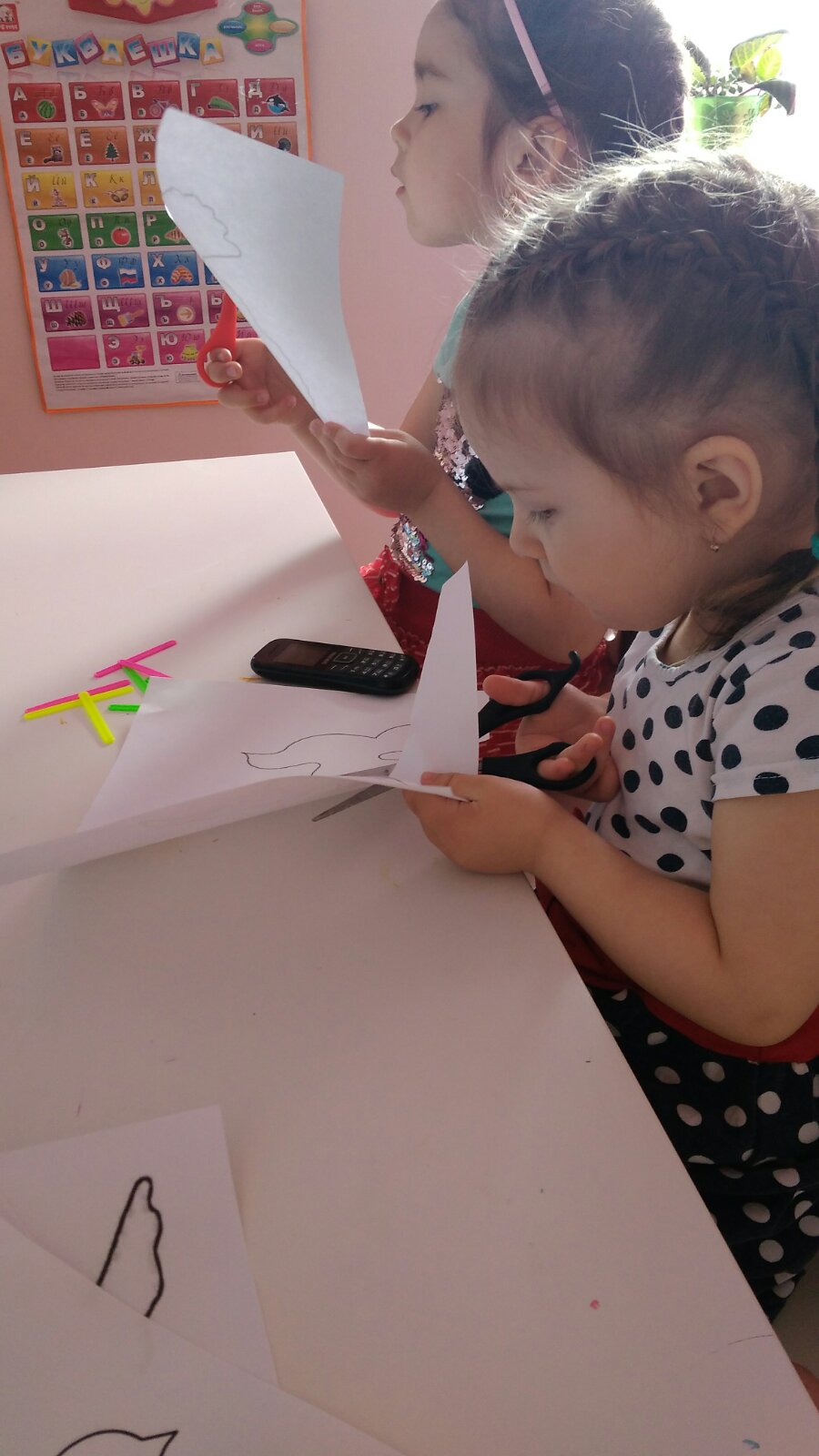 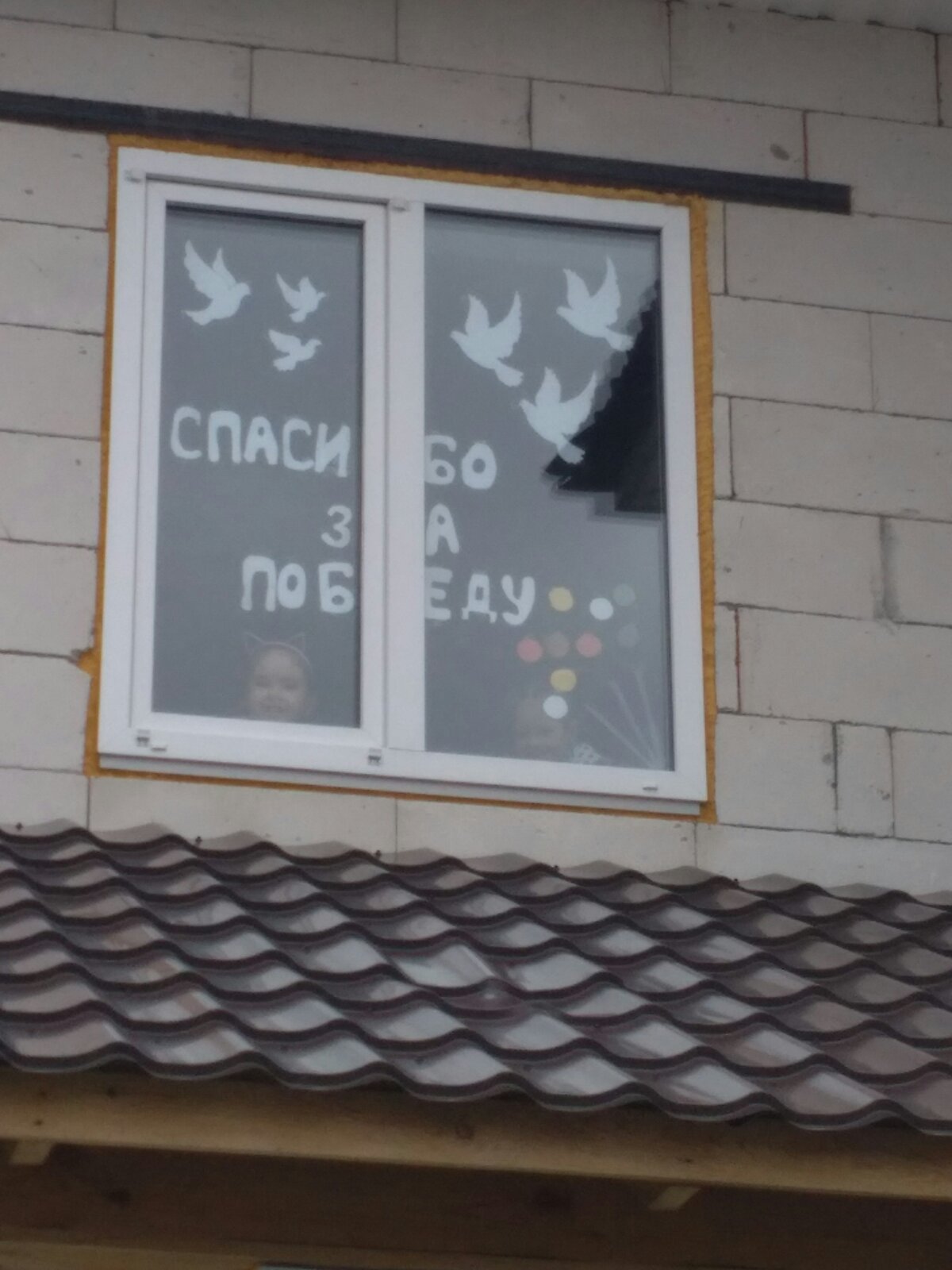 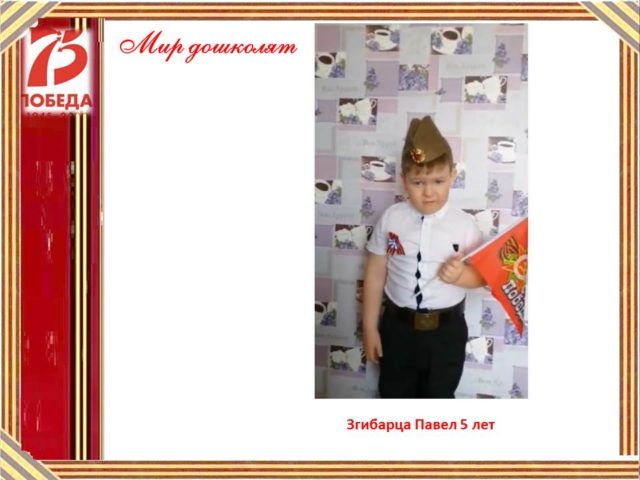 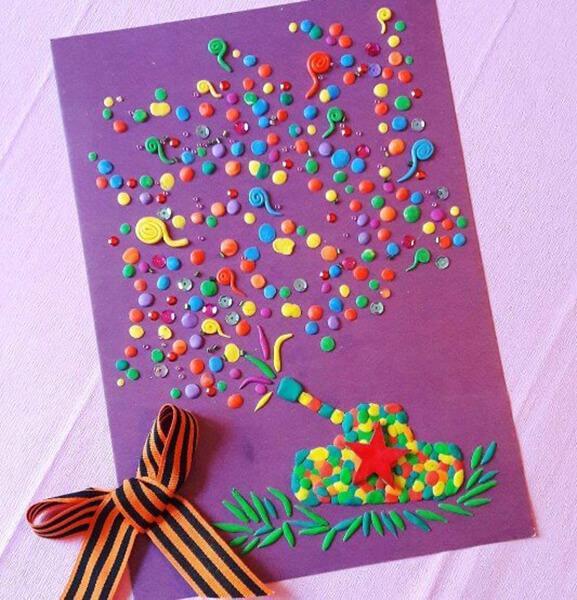 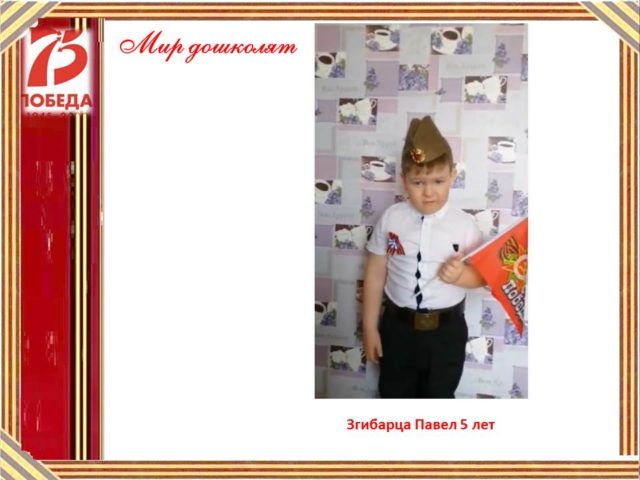 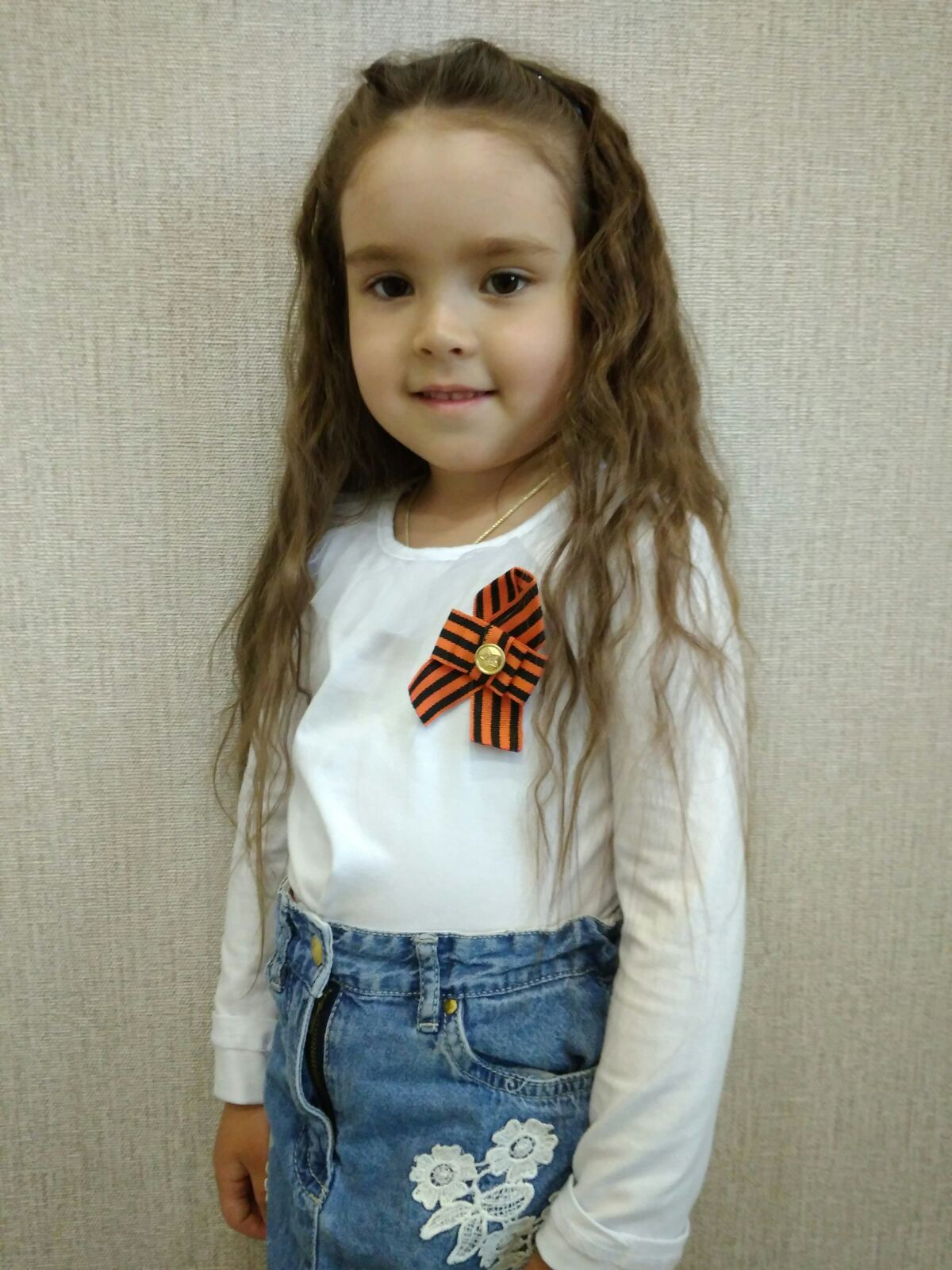 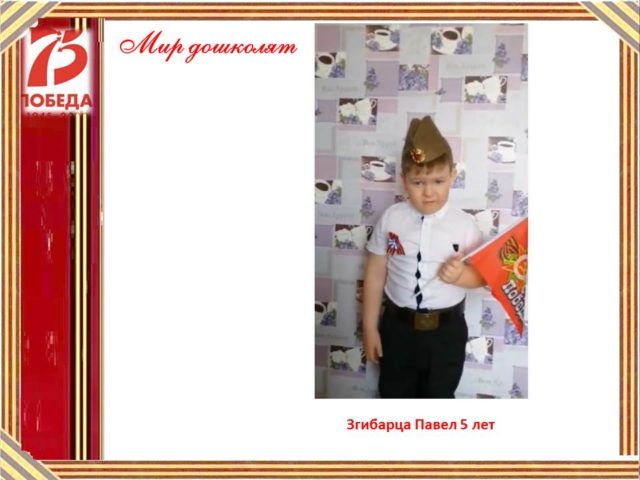 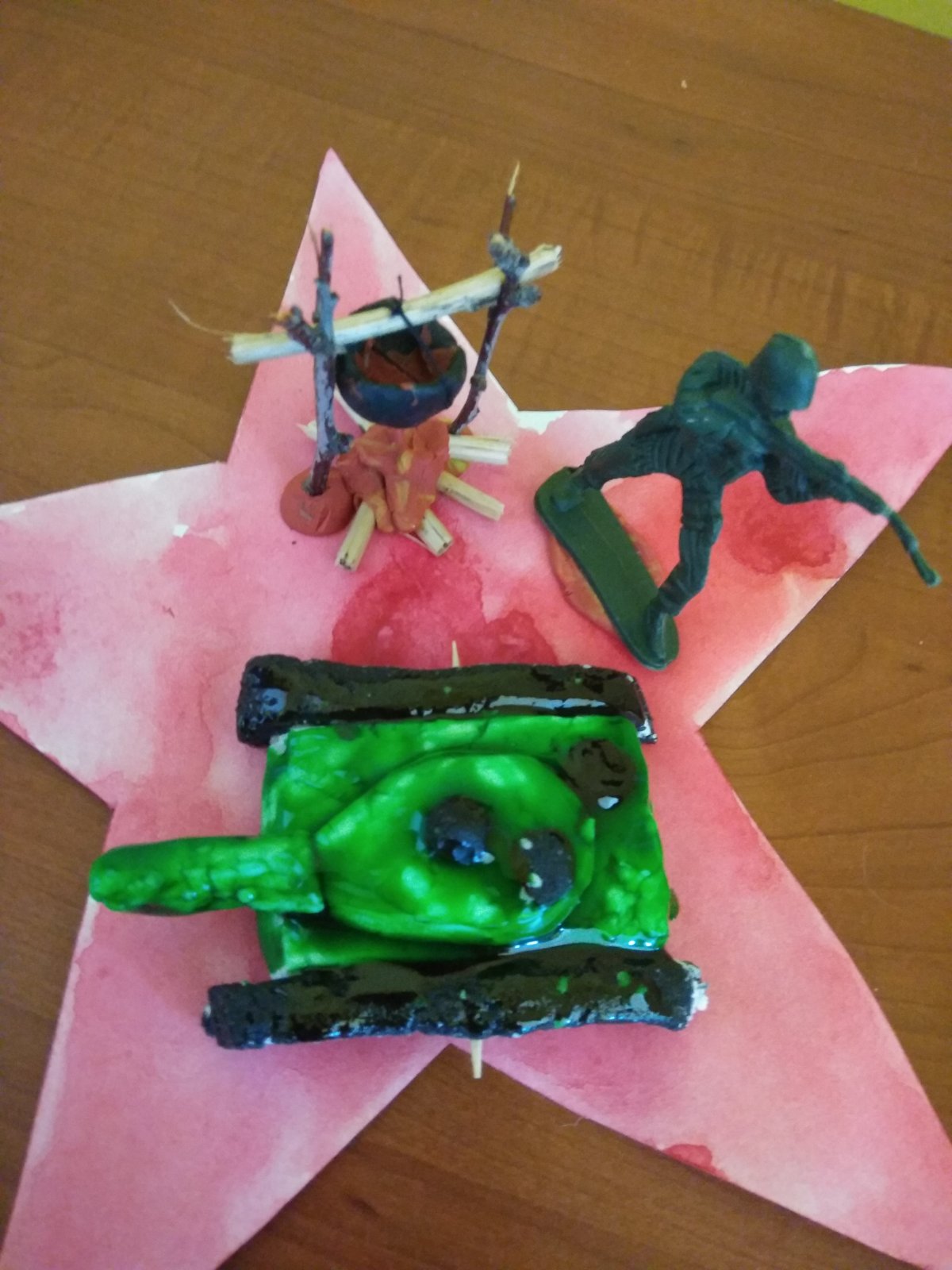 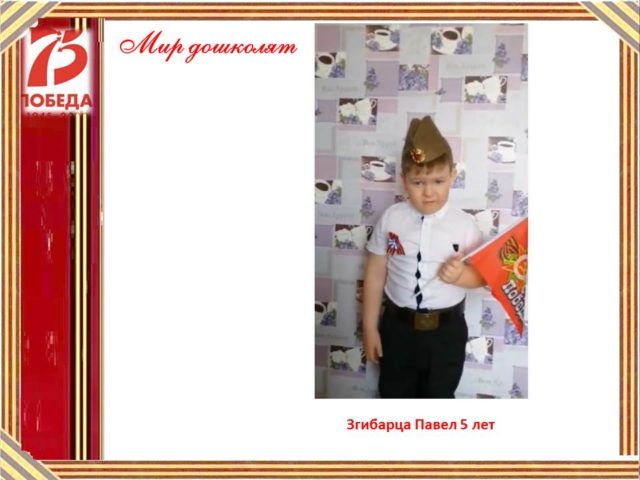 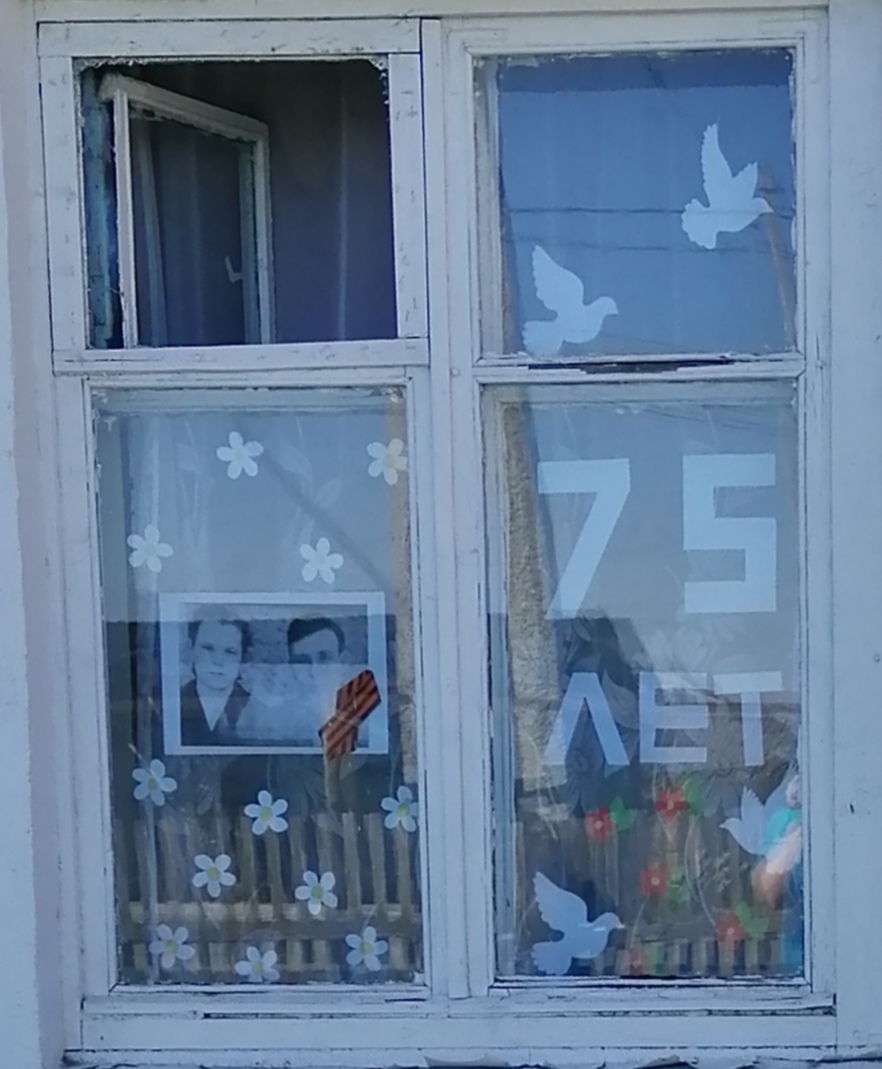 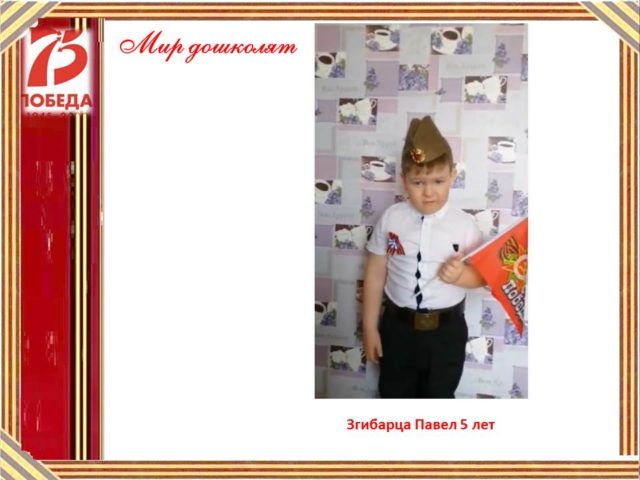 СПАСИБО ЗА ВНИМАНИЕ!